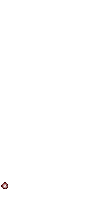 Ôn bài cũ
0
1
2
3
4
5
6
7
8
9
10
Câu 1
Em hãy chọn ý đúng nhất.
A. Từ đồng nghĩa là những từ có nghĩa giống nhau.
B. Từ đồng nghĩa là những từ có nghĩa gần giống nhau.
C.Từ đồng nghĩa là những từ có nghĩa giống nhau      
hoặc gần giống nhau.
C.Từ đồng nghĩa là những từ có nghĩa giống nhau 
hoặc gần giống nhau.
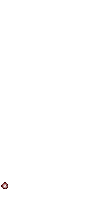 Ôn bài cũ
0
1
2
3
4
5
6
7
8
9
10
Dòng nào dưới đây là 
những từ đồng nghĩa?
Câu 2
A. Hồng, đỏ, thẫm.
B. Đen đúa, xanh đen, xanh hồ thủy.
C. Mang, vác, đi, đứng.
D. Biếu, tặng, cho, bán.
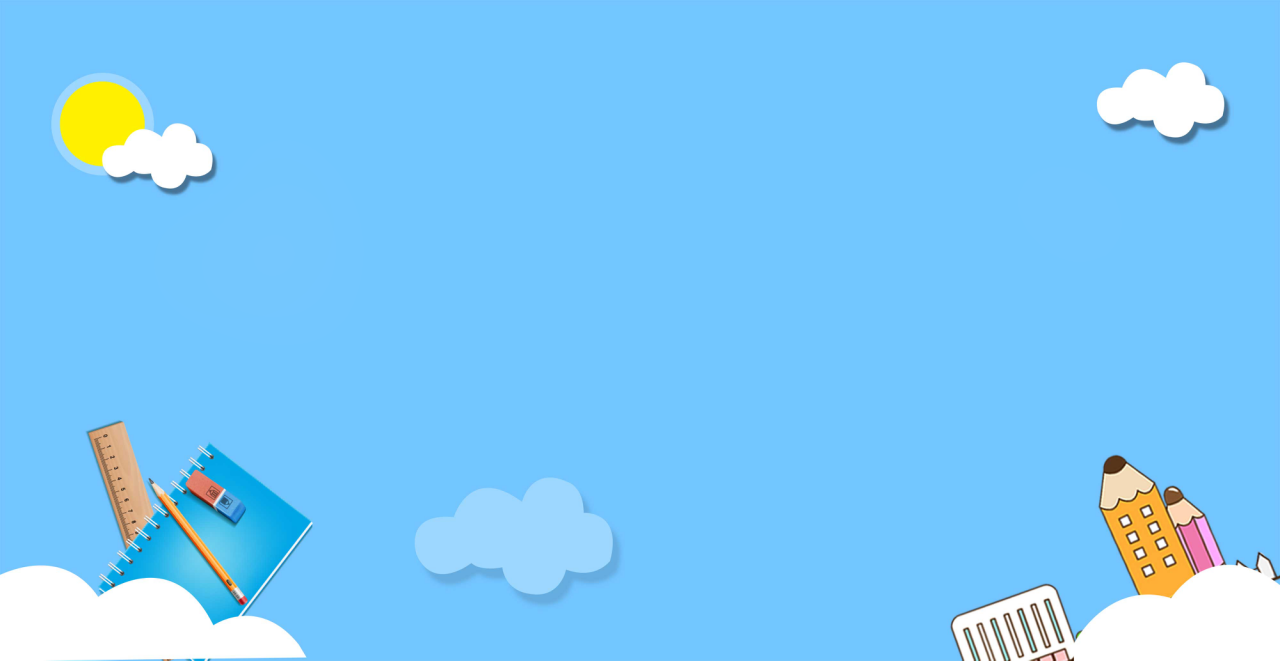 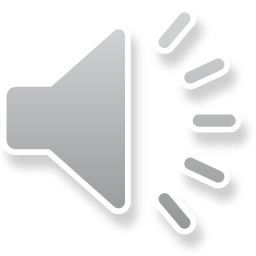 Luyện từ và câu
Mở rộng vốn từ: Tổ quốc
Bài Thư gửi các học sinh 
nước nhà
non sông
Bài Việt Nam thân yêu 
đất nước
quê hương
Tìm trong bài Thư gửi các học sinh hoặc Việt Nam thân yêu những từ đồng nghĩa với từ Tổ quốc
1
[Speaker Notes: - Hỏi Tổ quốc là gì?
chốt: các từ đồng nghĩa với Tổ quốc]
Những từ đồng nghĩa với từ Tổ quốc là :
                        quốc gia
                       giang sơn
                    quê cha đất tổ
                         sơn hà
                      nước non
                             ...
Tìm thêm những từ đồng nghĩa với từ Tổ quốc.
2
[Speaker Notes: Tổ chức theo nhóm thi viết các từ đồng nghĩa -> đại diện nhóm lên bảng viết]
Tìm nhanh những từ có tiếng “quốc” (với nghĩa là nước)
Trò chơi
Ai nhanh hơn?
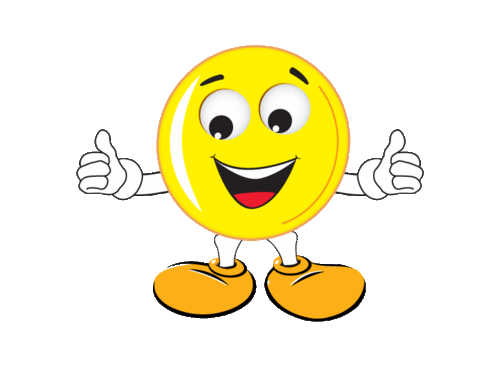 Vệ quốc 
Ái quốc 
Quốc gia 
Quốc ca 
Quốc hiệu 
Quốc huy 
Quốc khánh 
Quốc dân 
Quốc hội
Quốc kì       
Quốc doanh
Quốc ngữ 
Quốc sắc 
Quốc sách 
Quốc sử 
Quốc tang 
Quốc tế  
Quốc tế ca
Trong từ Tổ quốc, tiếng quốc có nghĩa là nước. Em hãy tìm thêm những từ chứa tiếng quốc.
3
[Speaker Notes: - Chơi trò chơi điện giật -> nối tiếp nhau nêu từ chứa tiếng quốc (yêu cầu 1 vài hs giải nghĩa  (hs chỉ định nhau)
-> chốt:]
Đặt câu với một trong những từ ngữ dưới đây:
a) Quê hương
b) Quê mẹ
c) Quê cha đất tổ
d) Nơi chôn nhau cắt rốn
4
VD: Việt Nam là quê hương tôi.
[Speaker Notes: - GV giải thích hoặc yêu cầu hs giải thích các cụm từ trên]
Đặt câu với một trong những từ ngữ dưới đây :
a/ Quê hương
- Quê hương tôi có cánh đồng rộng mênh mông.
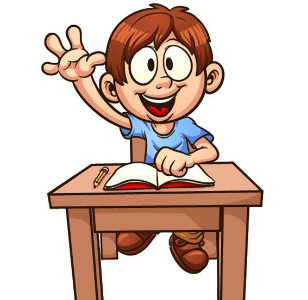 b/ Quê mẹ
4
- Quảng Bình là quê mẹ của tôi.
c/ Quê cha đất tổ
- Dù đi đâu xa tôi cũng nhớ về quê cha đất tổ.
d/ Nơi chôn rau cắt rốn
- Bác Lâm chỉ muốn về sống nơi chôn rau cắt rốn của mình.
THANK YOU
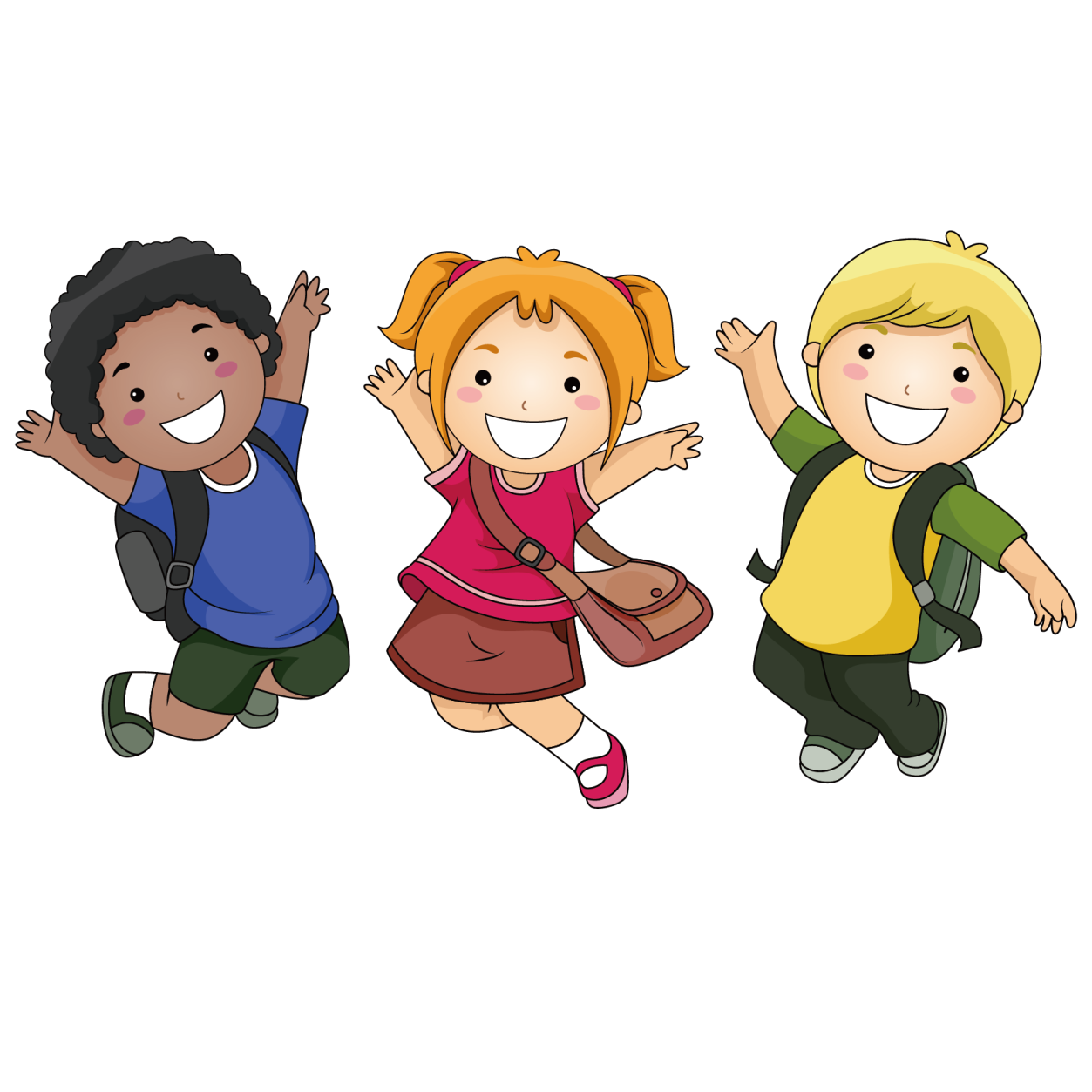